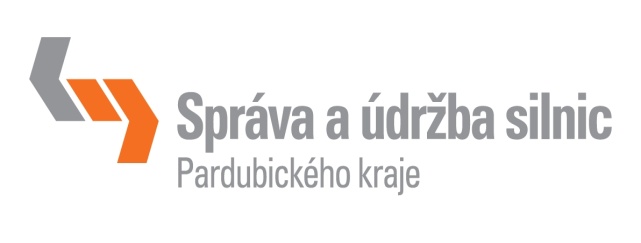 UDRŽITELNOST SILNIČNÍ DOPROVODNÉ ZELENĚPohled správce komunikacePřínosy, pozitiva, překážky a budoucnost
Ing. František Weisbauer, ekolog SÚSPK 
frantisek.weisbauer@suspk.cz
Seminář 17.5.2024 - multifunkční sál Sirius  Pardubice
Doprovodná zeleň komunikací a její přínosy a pozitiva
Obecné přínosy doprovodné zeleně podél komunikací
estetický – krajinotvorný
stromořadí  a porosty  jsou součástí  opatření na ochranu půdy proti vodní a větrné erozi, doprovodná zeleň komunikací je často jedinou souvislou dřevinnou zelení, přerušující hony zemědělské půdy v intenzivně zemědělsky využívaných oblastech
vegetace podél komunikací slouží jako biotopy drobných živočichů, zejména hmyzu (včetně chráněných druhů), ptáků a drobných obratlovců
stromy a zejména větší porostní skupiny omezují šíření polétavého prachu, vegetace účinně pohlcuje skleníkové plyny (CO2 )

Přínosy z pohledu správce komunikace
ochrana povrchu vozovky před přehřátím a před souvisejícím změnami vlastností živičných krytů vozovky
usnadnění zimní údržby komunikace (účinná ochrana proti návějím a sněhovým jazykům, často přímo i vymezení silnice v zavátém terénu)
Doprovodná zeleň komunikací a její negativa
Obecná negativa

bezpečnost silničního provozu –  následky střetů se stromem při autonehodě, vytváření překážek v rozhledu na křižovatkách a ve směrových obloucích

Negativa z pohledu správce komunikace 
zvýšené náklady na údržbu komunikací (náklady na ošetřování stromů, ztížená údržba silničních příkopů, poškozování vozovky kořeny stromů)
konflikty s orgány ochrany přírody při údržbě komunikace (nelze pokaždé provádět údržbu zeleně tak, aby se dalo vyhovět striktním požadavkům na ochranu stromů)
majetkoprávní komplikace a spory s vlastníky a uživateli sousedních pozemků – většina silnic   II . a III. tříd nemá dostatečně široké silniční pozemky umožňující nekonfliktní uspořádání doprovodné zeleně podél komunikace, dalším problémem je dodržení ustanovení § 1017 občanského zákoníku (3 m jako minimální přípustná vzdálenost stromu od společné hranice pozemků)
Zeleň jako významný krajinotvorný prvek
Doprovodná vegetace silnice je v intenzivně obhospodařované zemědělské krajině často jedinou funkční vyšší zelení
Rozhovice – Nový Dvůr
Ronov nad Doubravou  -  Žlebské Chvalovice
Zeleň jako významný krajinotvorný prvek
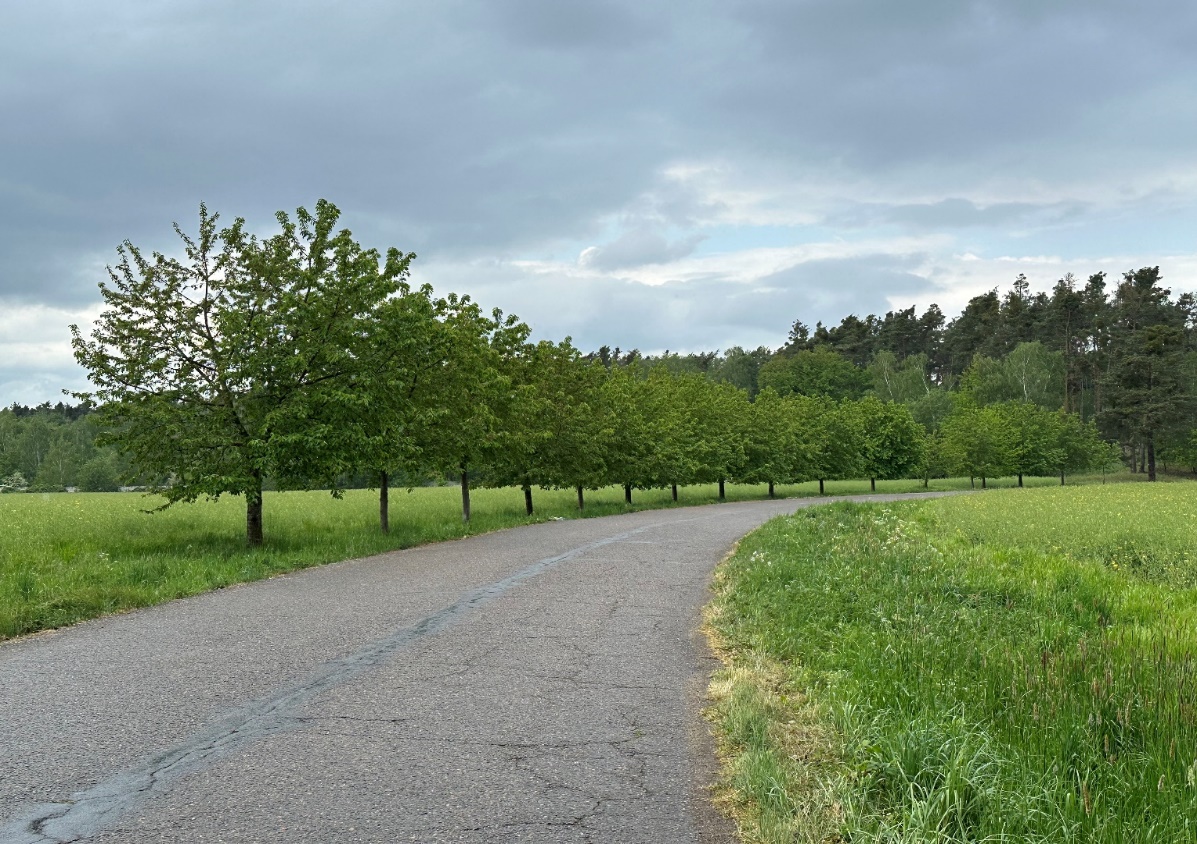 Labské Chrčice – hranice kraje –  obnova historického stromořadí ovocných stromů
Rozhovice – Nový Dvůr – stromořadí s funkční vegetační zásněžkou
Udržitelnost silniční doprovodné zeleně
Silniční doprovodná zeleň komunikací u silnic II. a III. tříd z dlouhodobého hlediska ubývá.
Hlavní důvody:
významnou část této zeleně tvořila ovocná stromořadí, tato stromořadí nemohla být průběžně obnovována a většina je již ve fázi přirozeného dožívání
velká část stromů ve stromořadích nesplňuje požadavky z pohledu bezpečnosti silničního provozu (zejména stromy v krajnicích, v zatáčkách a rozhledových polích) – tyto stromy jsou sice dosud zpravidla v méně exponovaných místech tolerovány a  ponechávány na dožití, ale po vykácení již nejsou nahrazovány
ke kácení stromů dochází také při modernizacích - rekonstrukcích silnic, kdy probíhá úprava silnice do normových parametrů, při čemž dochází zpravidla ke změně šířkového uspořádání silnice a změně odvodnění
klimatická změna, masivní rozšiřování některých dříve bezvýznamných nebo zcela neznámých chorob a škůdců způsobují rozsáhlé úhyny jednotlivých stromů i celých starších i nedávno založených stromořadí 
obnova dožívajících stromořadí zpravidla není možná z důvodu majetkoprávních vztahů k pozemkům

Řešení majetkoprávních vztahů k pozemkům:
při rekonstrukcích a modernizacích silnic je třeba začít využívat institut vyvlastnění i pro  doprovodnou zeleň silnice
v rámci běžné údržby není v současné době možné majetkoprávní vztahy smysluplně řešit, obnova může probíhat jen tam, kde byly majetkoprávní  vztahy vyřešeny již v minulosti
Projektová příprava v rámci běžné údržby doprovodné zeleně komunikací
Význam projektové přípravy
V současné době již obvykle nelze ani v rámci běžné údržby provádět zakládání nové doprovodné zeleně silnice, zásadní obnovu nebo komplexní ošetření stávající zeleně bez projektové přípravy.  Podrobný technický postup pro zpracování projektové dokumentace je popsán v nových TP 99, pro účely běžné údržby se postup podle TP 99 využije přiměřeně.  Na základě dlouholetých  zkušeností SÚSPK má pro přípravu úspěšného projektu zásadní význam zejména zvolení vhodné lokality k revitalizaci zeleně a následně kvalita realizační dokumentace. 
Základní krok při přípravě  projektu je proto zpracování studie řešeného území.

Studie zahrnuje zejména
výběr vhodné lokality (podnět nejčastěji obec, občanské sdružení, vlastní podnět zejména u revitalizací stávajících starších stromořadí)
prověření majetkoprávních vztahů k pozemkům 
prověření ostatních limitů území (zejména soulad s územním plánem, limity dané výskytem inženýrských sítí, specifika ochrany přírody v chráněných územích a v místech výskytu chráněných organismů) 
stanovení konkrétního cíle projektu (např. zřízení nového stromořadí, obnova, popř. postupná změna druhové skladby stávajícího stromořadí, zřízení vegetačních zásněžek, ošetření stávajícího stromořadí bez doplňování nové výsadby apod. - včetně možných kombinací těchto cílů)
Komplexní studie revitalizace stávající zeleně : Kralicko a Žamberecko
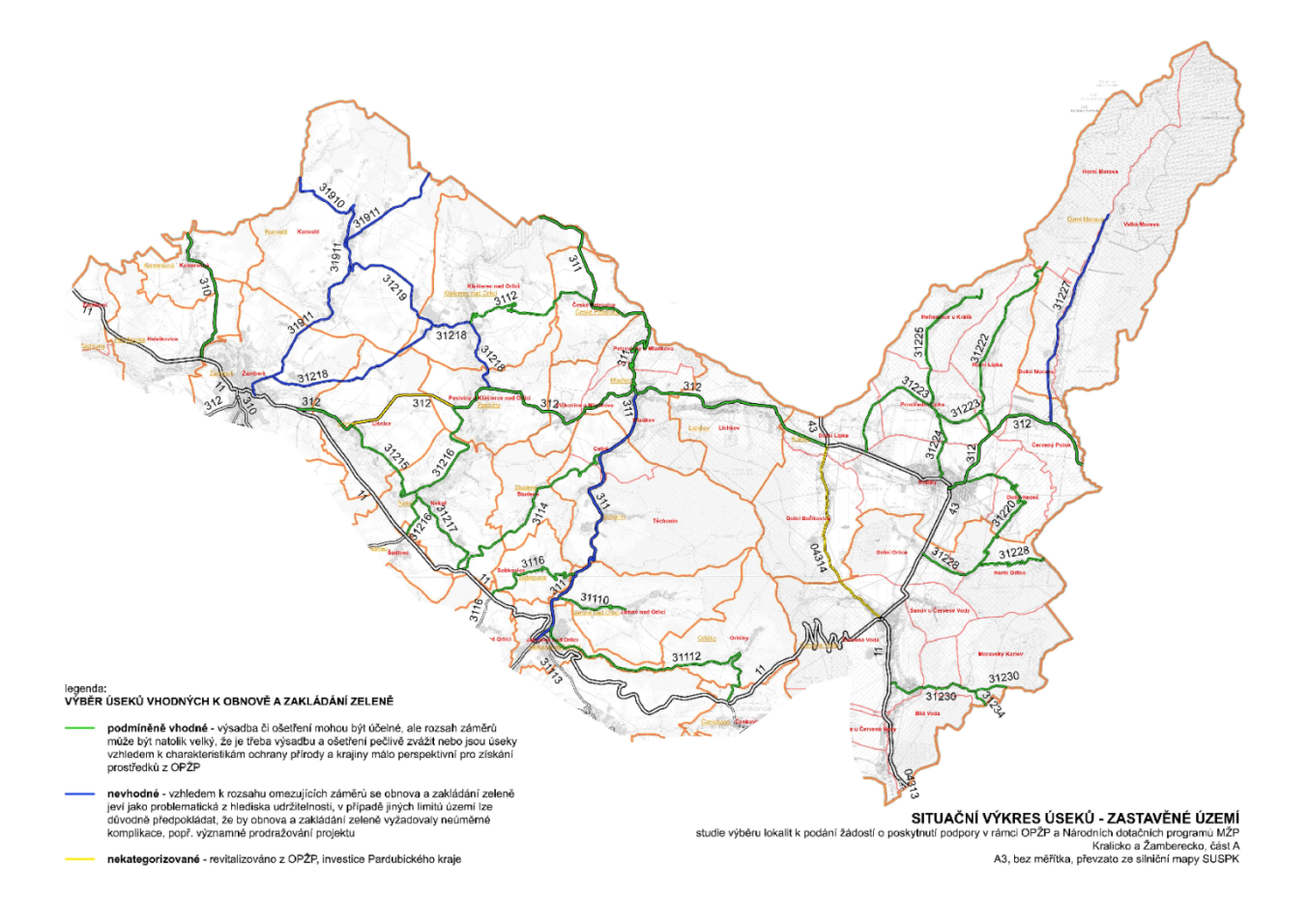 celková plocha řešeného území        307,7 km2

celková délka řešených silnic            160,1 km
studie byla zpracována  v roce 2017

jednalo se komplexní dokument řešící ucelené území

studie prokázala, že revitalizace zeleně je možná pouze tam, kde v minulosti došlo k majetkoprávnímu vypořádání v rámci modernizací silnic

na studii navázala v roce 2019 realizační dokumentace a následná výsadba celkem 74 ks stromů a ošetření 273 ks stromů

realizace byla uskutečněna v roce 2021-2022 za spolufinancování z prostředků Operačního programu životní prostředí
Realizační dokumentace k revitalizaci stávající zeleně v rámci běžné údržby
Realizační dokumentace buď navazuje na již zpracovanou studii, nebo kroky, nezbytné k přípravě studie, jsou součástí její přípravné fáze.

Důležité aspekty realizační dokumentace
zaměření stávajícího stavu (geodeticky nebo pomocí kvalitní GPS), ověření aktuálního majetkoprávního stavu k pozemkům 
výběr druhové skladby, navržení vhodné velikosti a sponu nově vysazených stromů
doložení stanovisek správců sítí, v chráněných územích souhlas příslušných orgánů ochrany přírody, v případě kácení stromů povolení ke kácení
projednání dokumentace se silničním správním úřadem a DI Policie ČR
projednání s uživatelem sousedící zemědělské půdy, odsouhlasení vjezdů na pole
v případě, že se uskuteční výsadba stromů blíže než 3 m od hranice sousedního pozemku, je nutný písemný souhlas vlastníka tohoto sousedícího pozemku
podrobný popis technologického postupu výsadby včetně podrobného položkového výkazu výměr a detailní specifikace materiálů, popis zásad následné péče v horizontu rozvojové péče (min. 10-15 let od realizace)
Revitalizace silničních stromořadí v Lozicích – realizační dokumentace (úsek Bor-Lozice)
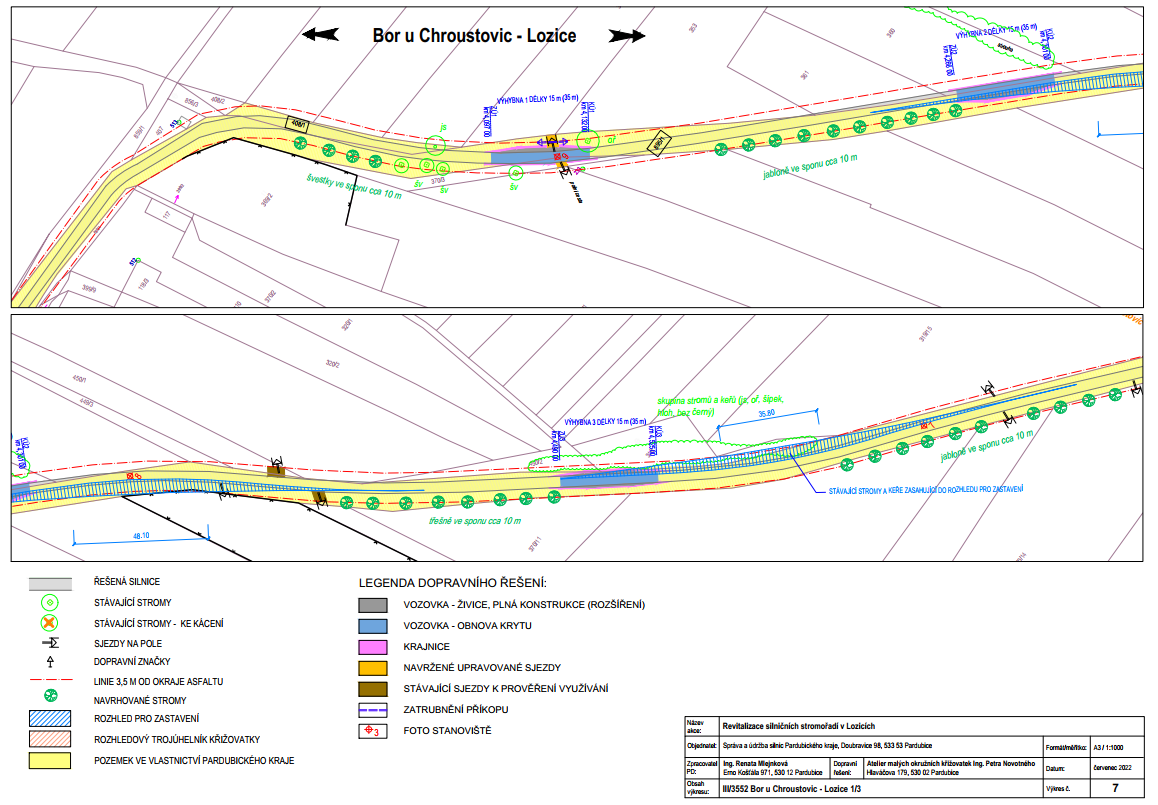 Situace obsahuje přehledně

majetkoprávní vztahy k pozemkům

stávající zachovanou zeleň

inženýrské sítě včetně grafického vyznačení jejich ochranných pásem

sjezdy na pole

dopravní značky

návrh výsadeb – druhovou skladbu,  linii výsadby, spon 

Dopravní řešení lokality - rozhledová pole, záměr dílčích úprav dopravního uspořádání
Revitalizace silničních stromořadí v Lozicích - uživatelé zemědělské půdy
Uživatelé zemědělské půdy na pozemcích navazujících na pozemky s doprovodnou zelení komunikace

zdroj: Veřejný registr zemědělské půdy LPIS  https://eagri.cz/public/app/lpisext/lpis/verejny2/plpis/

Uživatelé zemědělské půdy nejsou podle legislativy účastníky žádného řízení, součinnost s nimi je však v praxi  jedním z klíčových předpokladů úspěšné realizace silničních stromořadí.
Revitalizace silničních stromořadí v Lozicích: realizace úseku Bor - Lozice
Realizace proběhla v roce 2024 z iniciativy obce Rosice u Chrasti za spolufinancování z Národního programu životní prostředí.
Realizace je příkladem spolupráce mezi SÚSPK a obcí.
Spolupráce mezi SÚSPK a obcemi má pozitiva i negativa.

Nejčastější pozitiva: 
obec má zájem o novou výsadbu, dbá na to, aby stromy nebyly poškozovány při obdělávání sousedící zemědělské půdy, zná vlastníky sousedních pozemků a snadněji zajišťuje jejich souhlasy s výsadbou (v případě, že je tento souhlas potřeba), někdy se dobrovolně podílí i na financování výsadeb a na údržbě

Nejčastější negativa:
obce si neuvědomují specifika pro zakládání a údržbu silniční vegetace a mají tendence prosazovat i nevhodná řešení (stromy příliš blízko vozovky, nevhodnou druhovou skladbu)
Modernizace silnice II/322 Kojice – kvalitně navržená a dobře zrealizovaná investiční akce
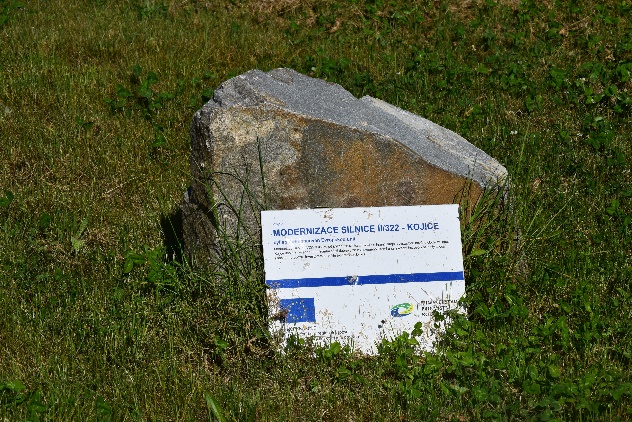 Modernizace silnice II/322 Kojice
trvalé bariéry, zabraňující vstupu drobných živočichů do míst, kde mohou být ohrožováni, a navádějící je do propustků či jiných migračních objektů
vhodné začlenění komunikace do krajiny, vytváření biotopů
Realizací to nekončí…
Úspěšná realizace znamená závazek do budoucna - požaduje následnou péči, avšak i při dobře prováděné následné péči se nelze vyhnout ztrátám na nově založené zeleni.

Nejčastější příčiny ztrát:
klimatické vlivy (mráz, sníh, sucho)
poškození zvěří
poškození při dopravních nehodách
poškození zemědělskou technikou a herbicidy při ošetřování polí
choroby a škůdci
někdy se příčinu úhynu dřeviny zjistit nepodaří
Příklady běžných úhynů a poškození stromů
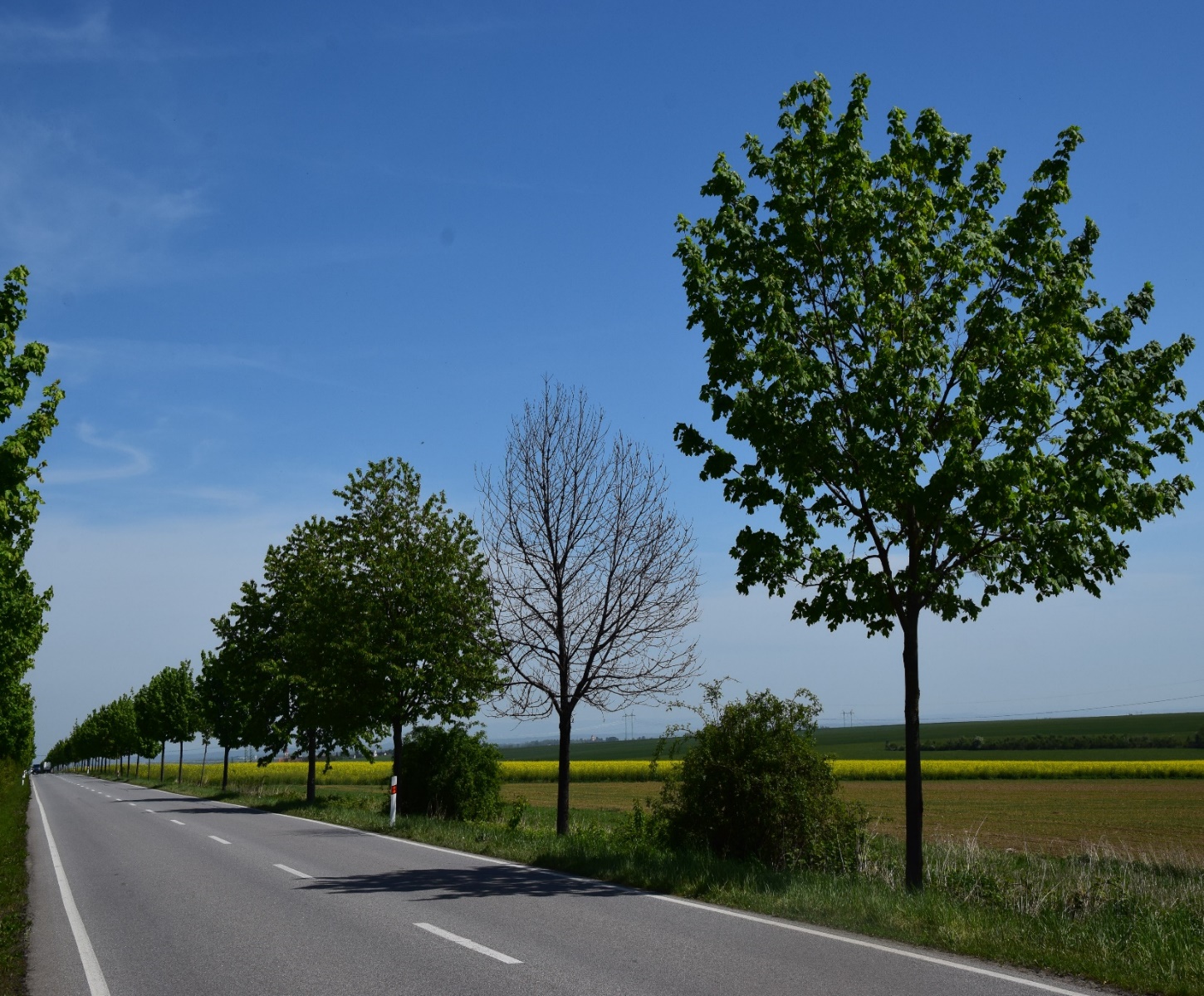 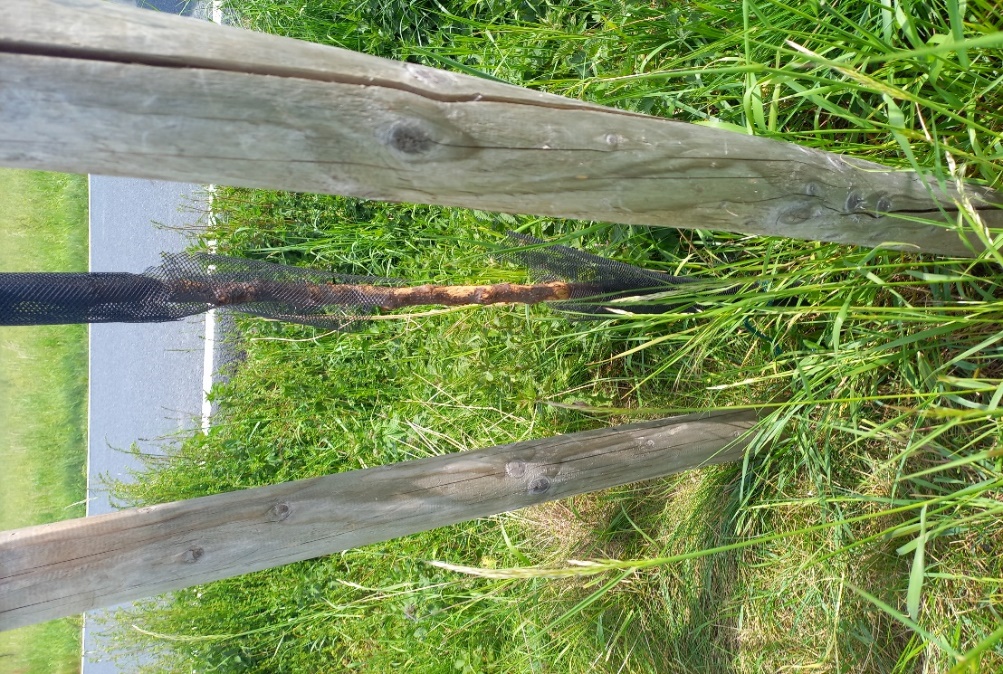 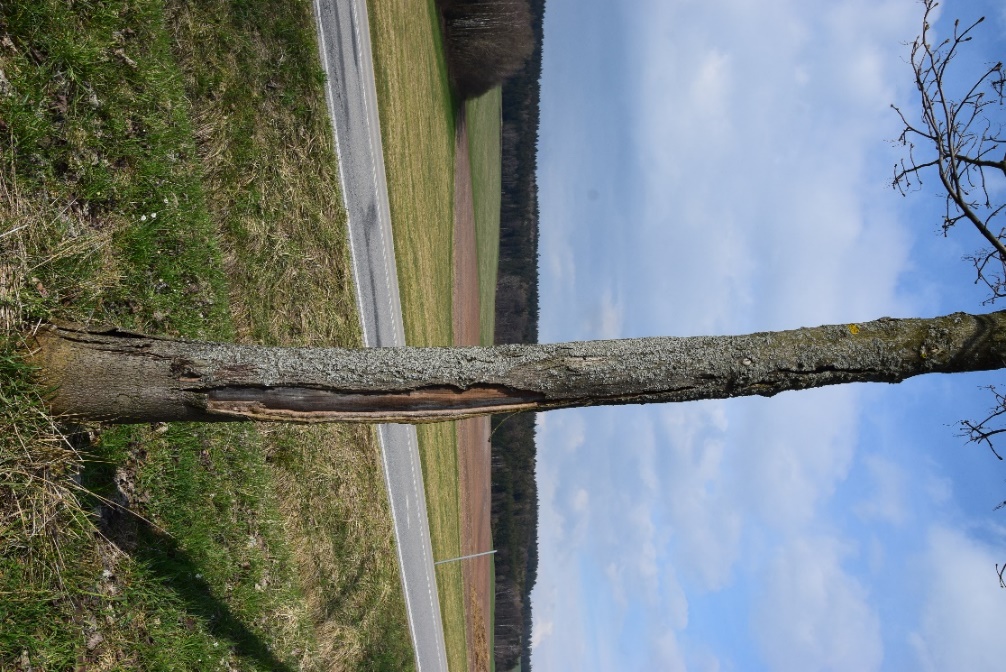 mrazová prasklina
poškození zvěří
nezjištěná příčina úhynu
A co silničáře dále trápí…
nežádoucí vegetace – náletové dřeviny a náročná administrativa spojená s jejich likvidací včetně problematiky náhradních výsadeb za tuto nežádoucí vegetaci
invazní druhy dřevin a bylin – jejich likvidace 
rychle postupující napadení dospělých, dosud kvalitních stromů jmelím (v některých oblastech)
ohrožování bezpečnosti silničního provozu  rizikovými dřevinami na pozemcích jiných vlastníků, a to jak v lesních, tak i nelesních úsecích, komplikované jednání s těmito vlastníky
problémy s poškozováním vozovek a odvodnění vzrostlými stromy, složité řešení střetu mezi zájmy ochrany přírody a zájmy správce silnice
zřizování a obnova bylinného vegetačního krytu po terénních úpravách – za deštivého počasí dochází ke splachům osiv, v případě zakládání krytu s následnou suchou periodou vznikají problémy se vzcházením osiva, se zapojením porostů a s následným intenzivním zaplevelením ploch
a další ….
Nežádoucí vegetace - náletové dřeviny, invazní druhy
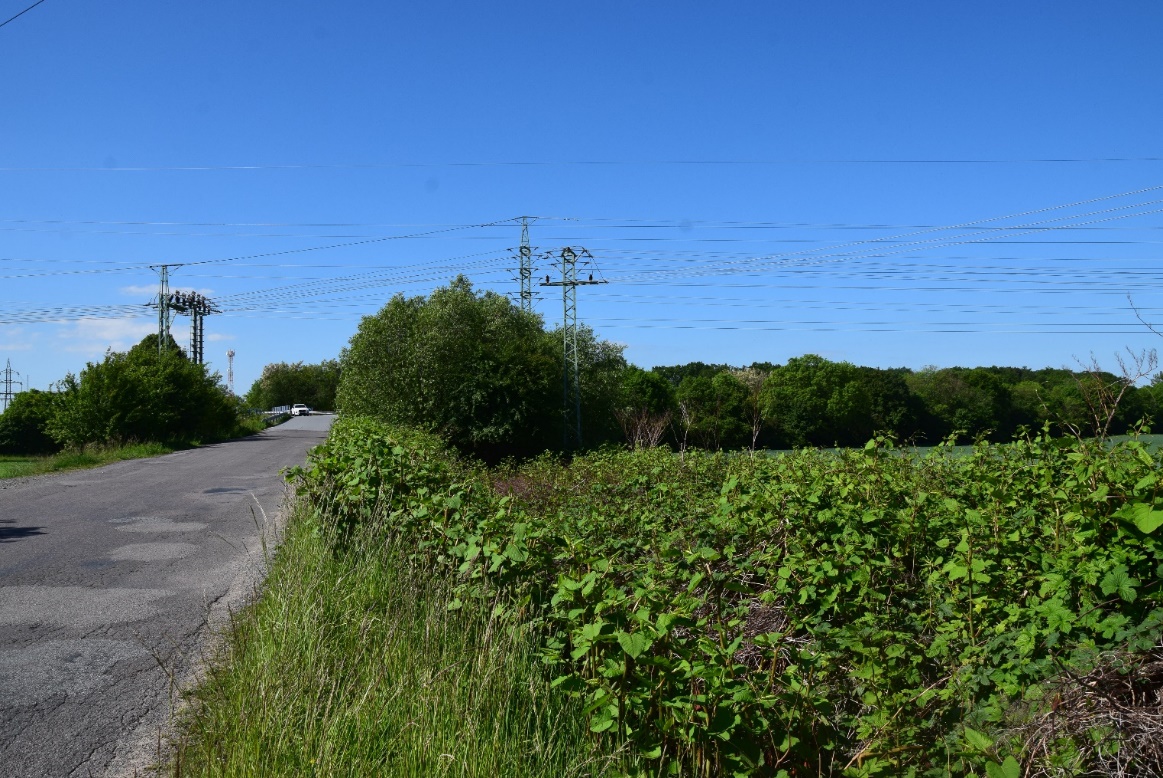 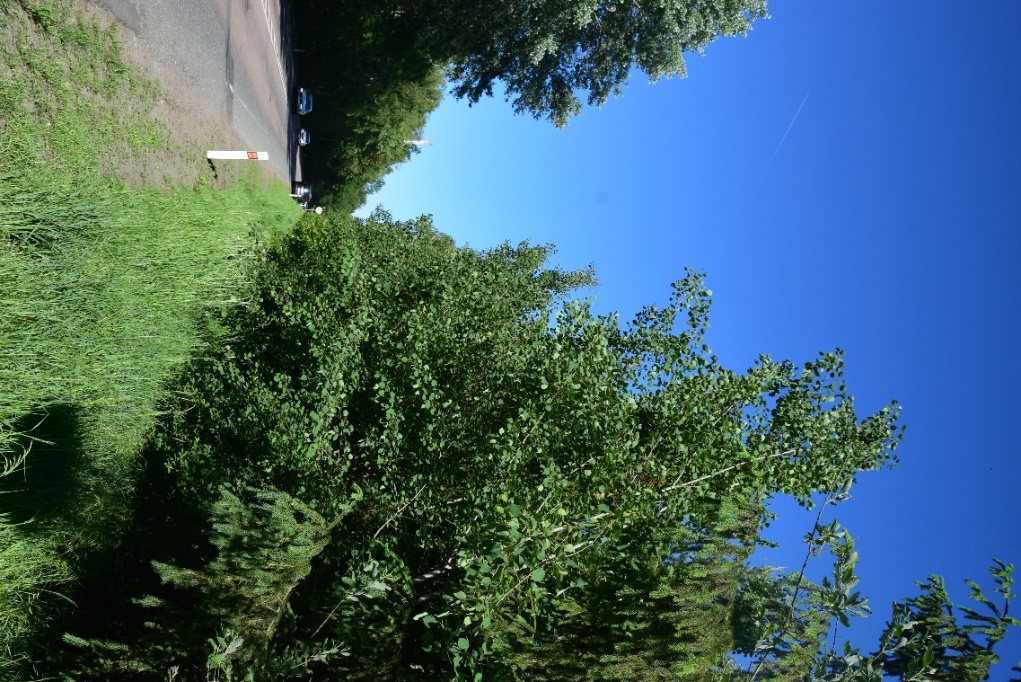 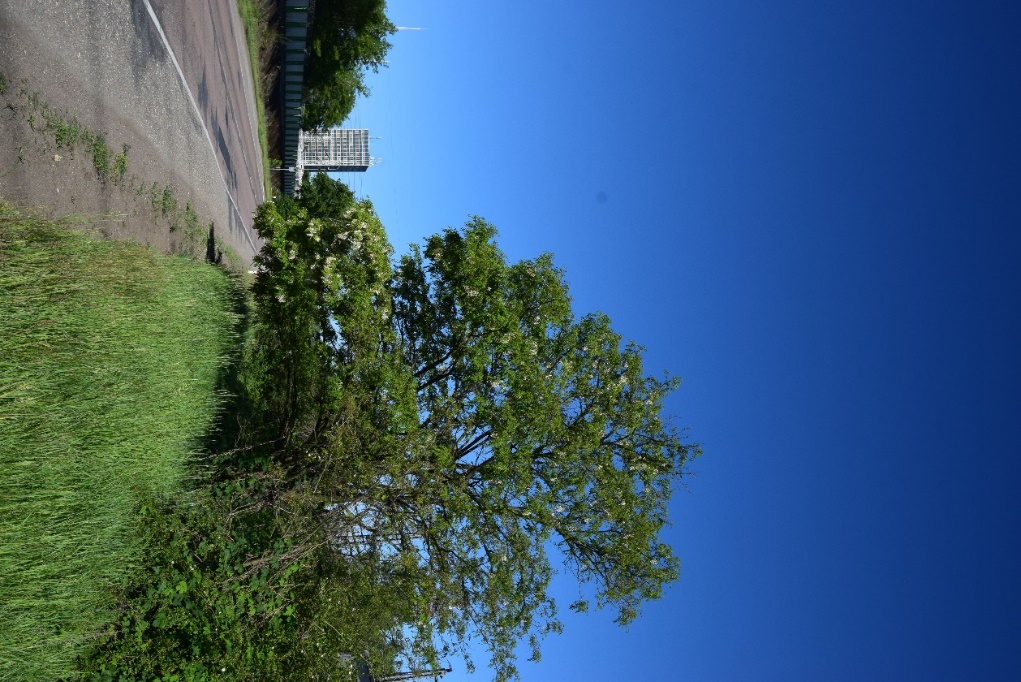 porost křídlatky  zasahující až k okraji vozovky
nálet osiky  v silničním příkopu
porost akátu při patě náspu silnice
Rizikové stromy na sousedních pozemcích
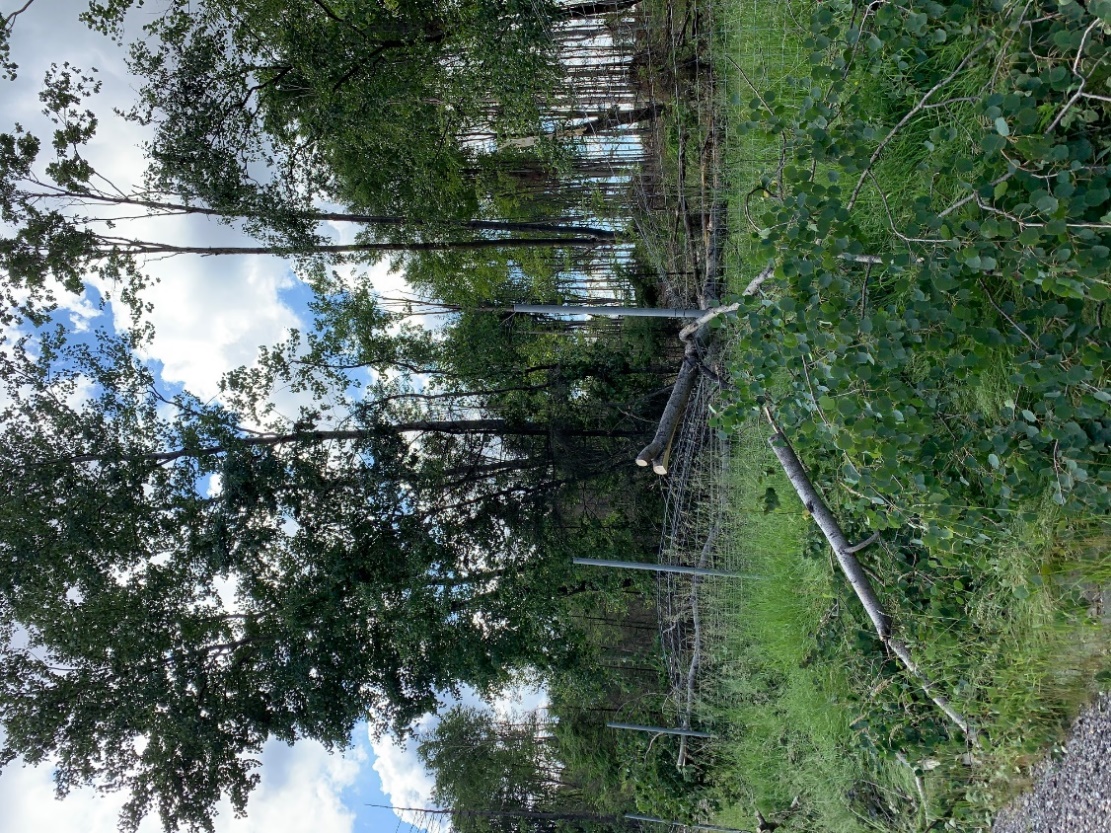 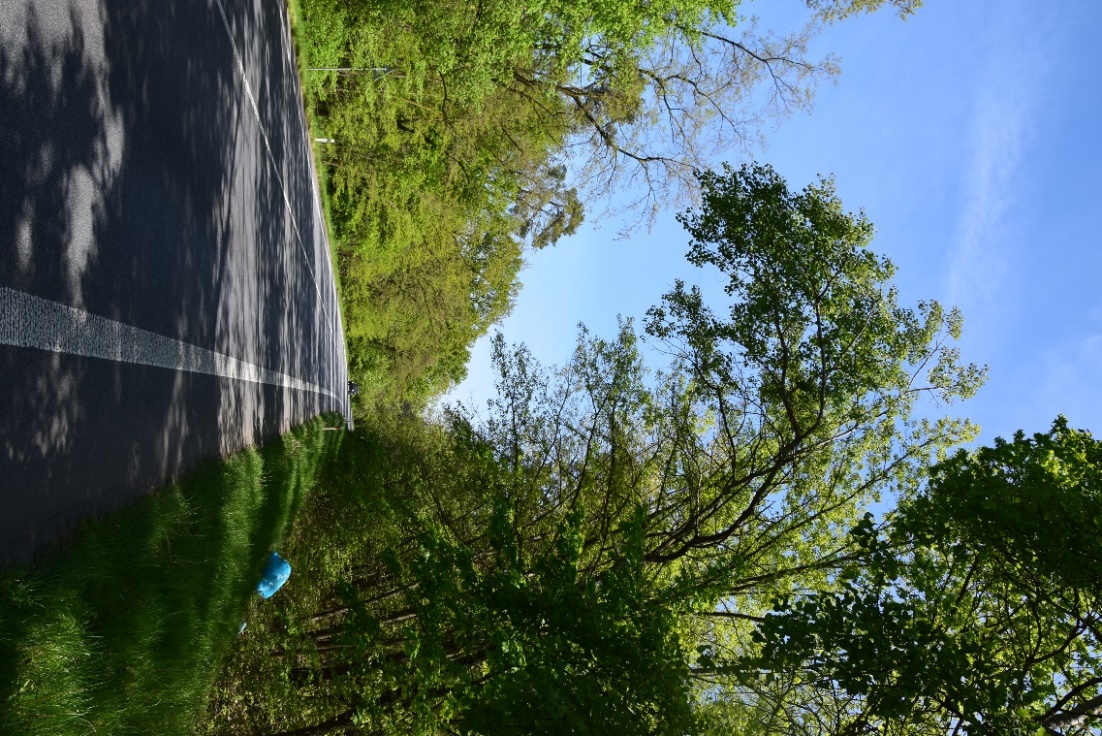 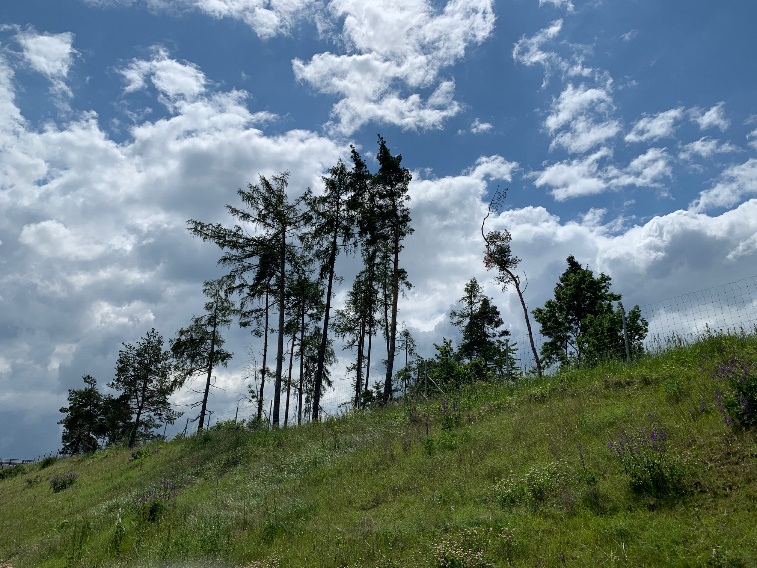 Stromy v těsné blízkosti vozovky
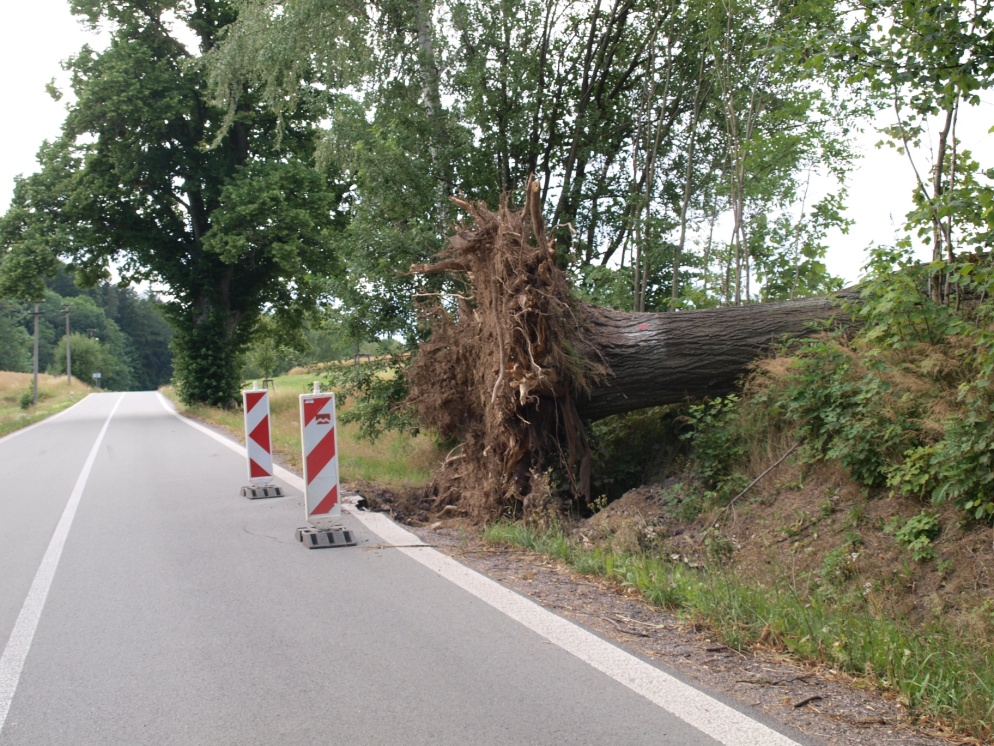 nebezpečný pád mohutného stromu v důsledku jeho „záchrany“ při modernizaci silnice v místě, kde probíhaly nezbytné zásahy do konstrukčních vrstev vozovky
narušování a zvedání vozovky kořeny stromů – riziko vzniku dopravní nehody, zvýšené náklady na opravy vozovky
opakované poškození báze kmene při dopravních nehodách
Další příklady možných problémů
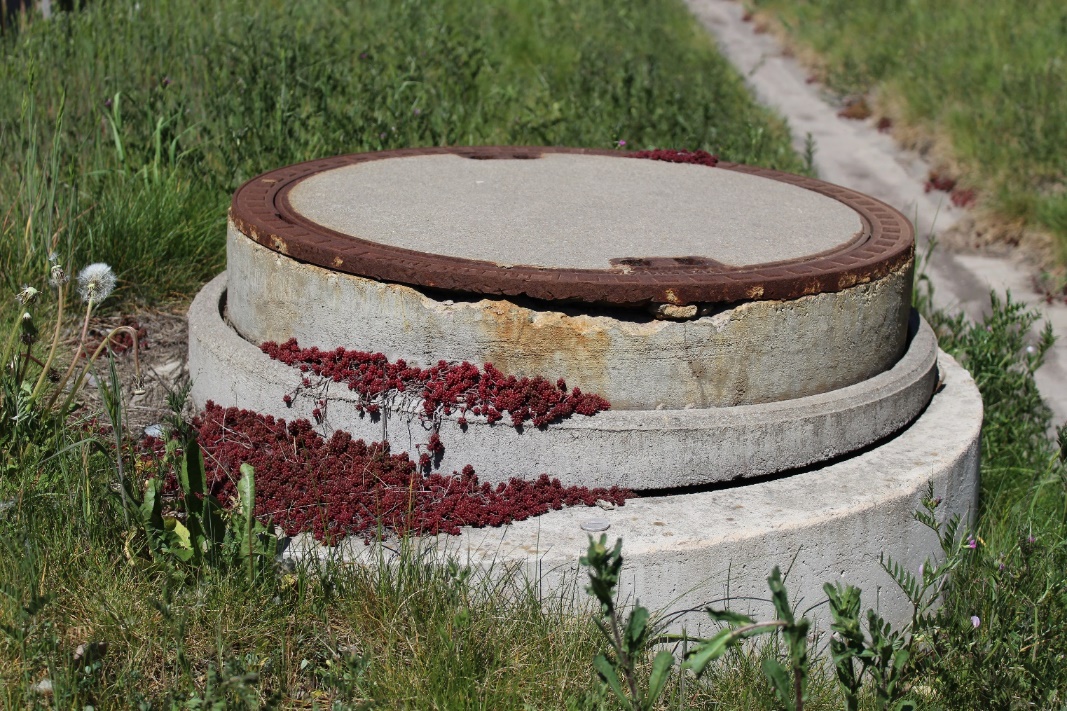 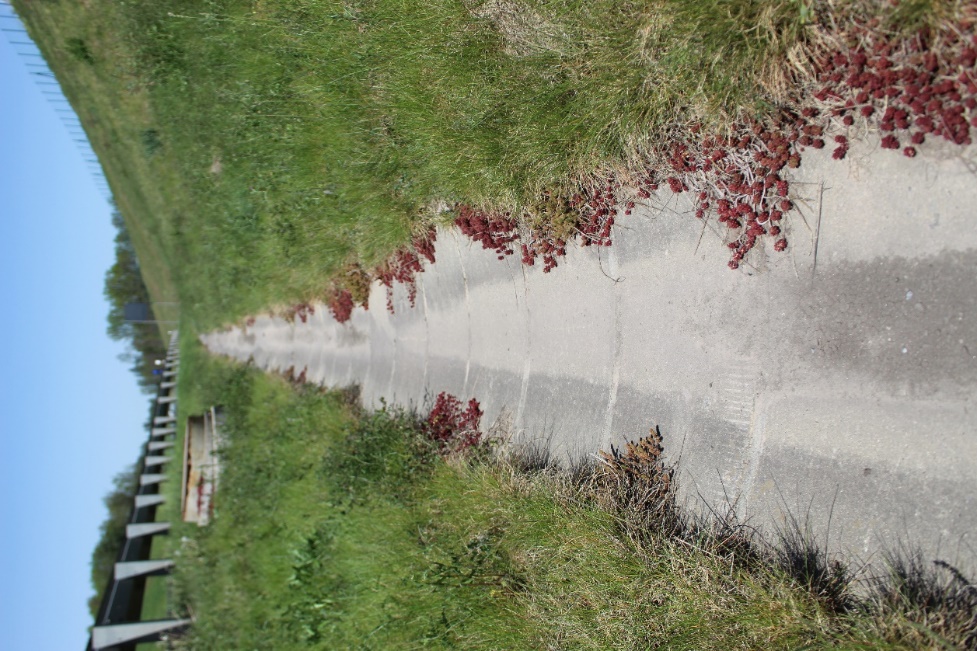 splachy rozchodníku vlivem nepříznivého počasí po provedení úpravy svahu
dosud zdravá lípa napadená jmelím
A co silničáře trápí nejvíc?  Legislativa a byrokracie !
Zřizování a obnova silniční zeleně nejsou možné bez souladu s platnou legislativou.

V současné době probíhá připomínkové řízení k aktualizaci klíčového zákona 114/92 o ochraně přírody a krajiny.

Některé navrhované změny v tomto zákoně předznamenávají významné navýšení byrokracie, neúměrné zvyšování nákladů a faktickou komplikaci pro provádění většiny údržbových prací.

Byrokratické překážky se postupně stávají z jedním z nejvýznamnějších faktorů, který budoucnost silniční doprovodné zeleně ovlivňuje.
Děkuji za pozornost.